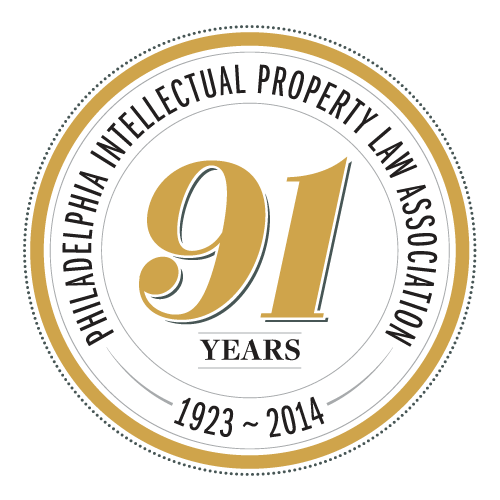 Start-up, Investment Funding and IP;  What Is the Best Option for Your Company (or Your Client)?
PA and DE sign up sheets are circulating
If you are NY or NJ, please sign PA sheet
Please fill out an evaluation form
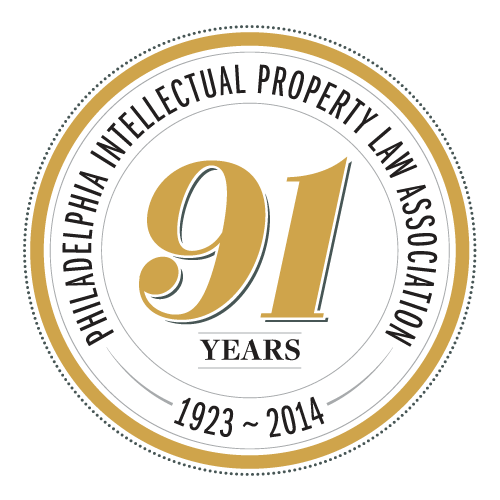 Start-up, Investment Funding and IP;  What Is the Best Option for Your Company (or Your Client)?
John O’Malley - Moderator
Mark Roderick – Crowdsourcing
Paul Mitchell – Banking
Valerie Gaydos – Angel Funding 
Wayne Kimmel – Venture Capital
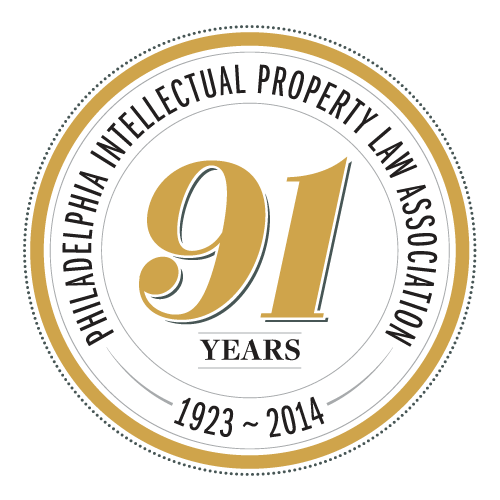 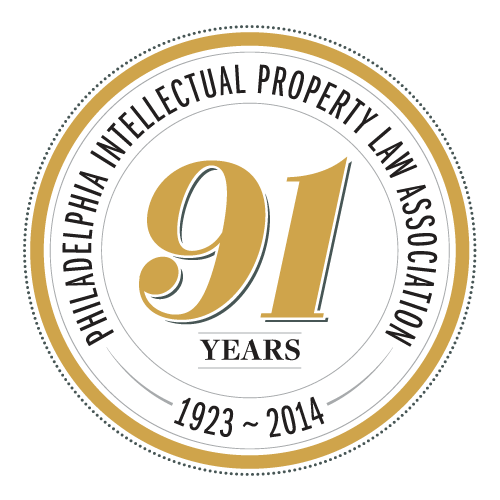 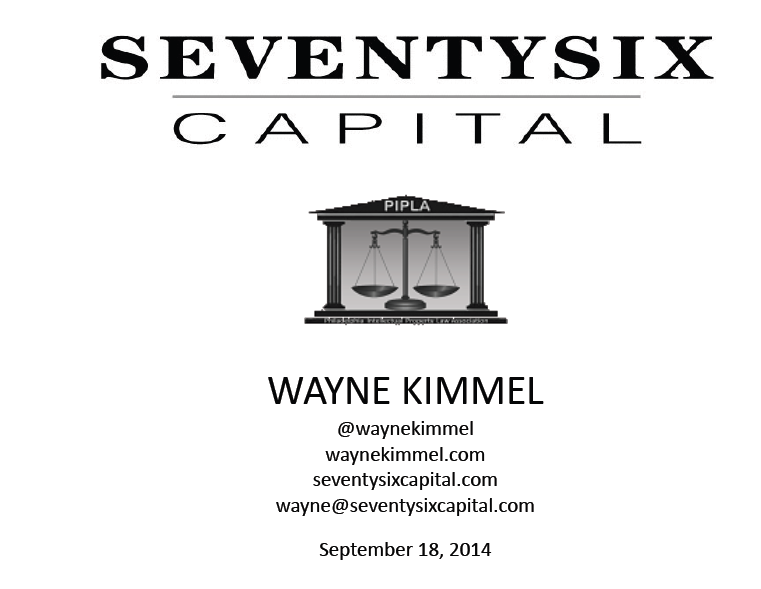 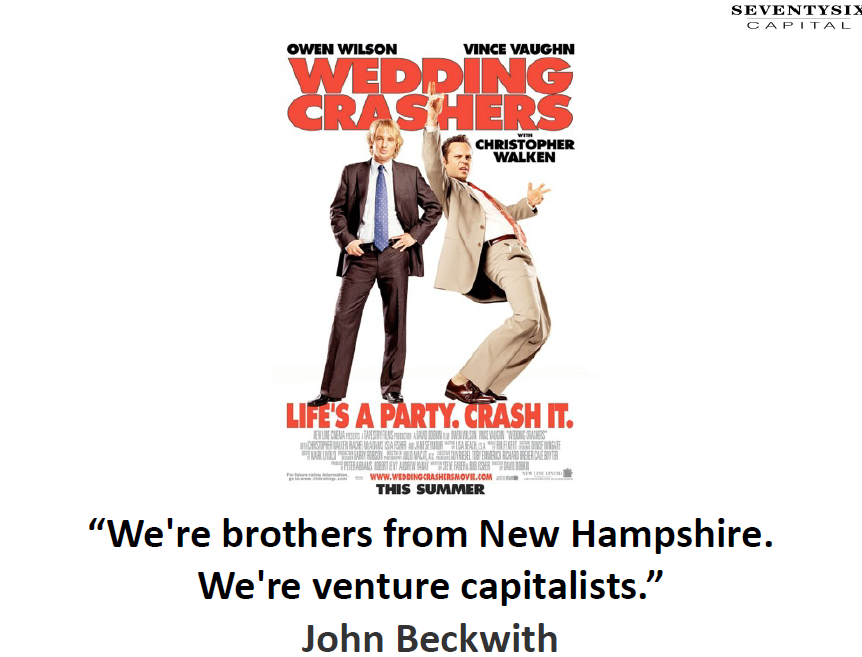 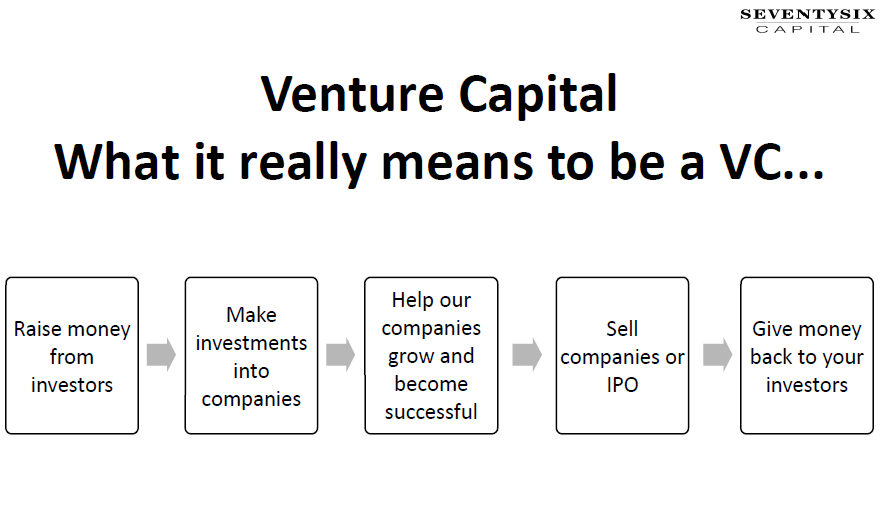 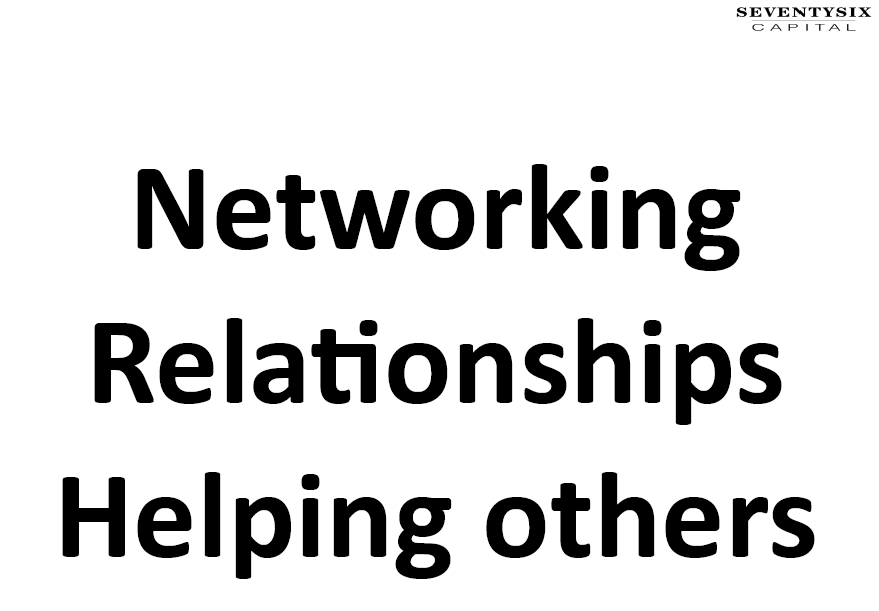 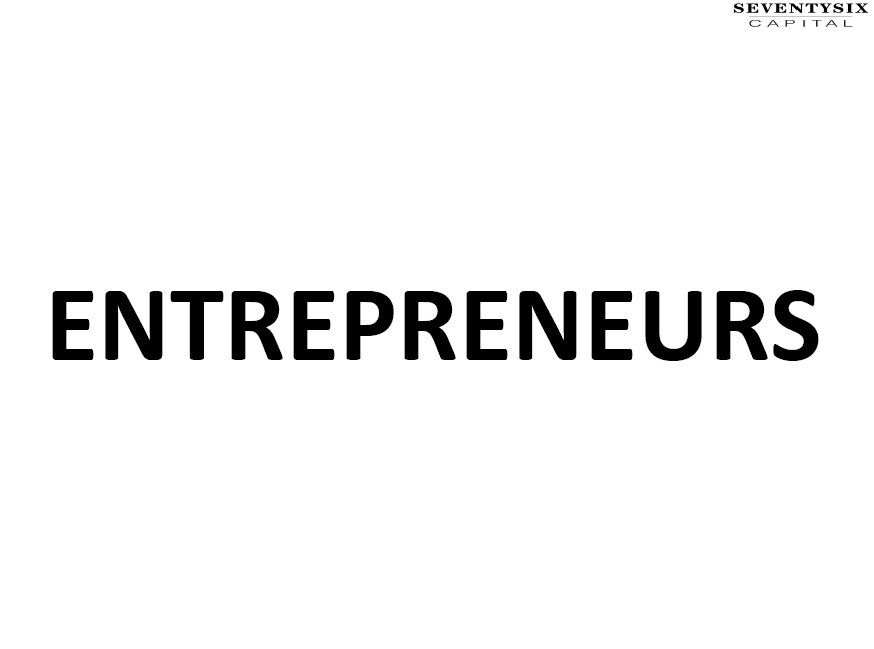 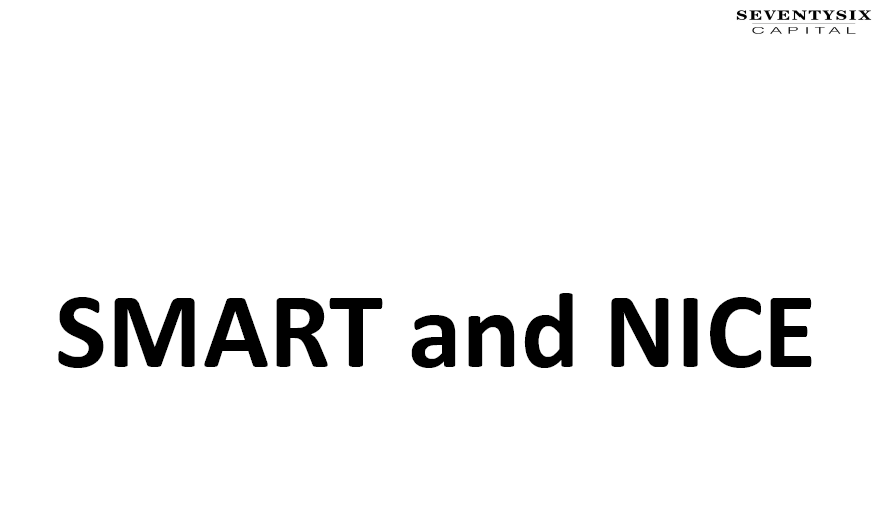 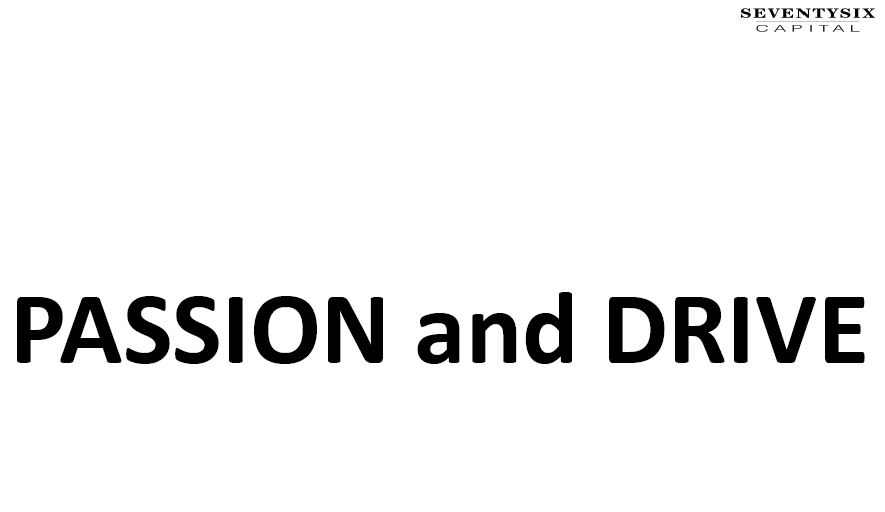 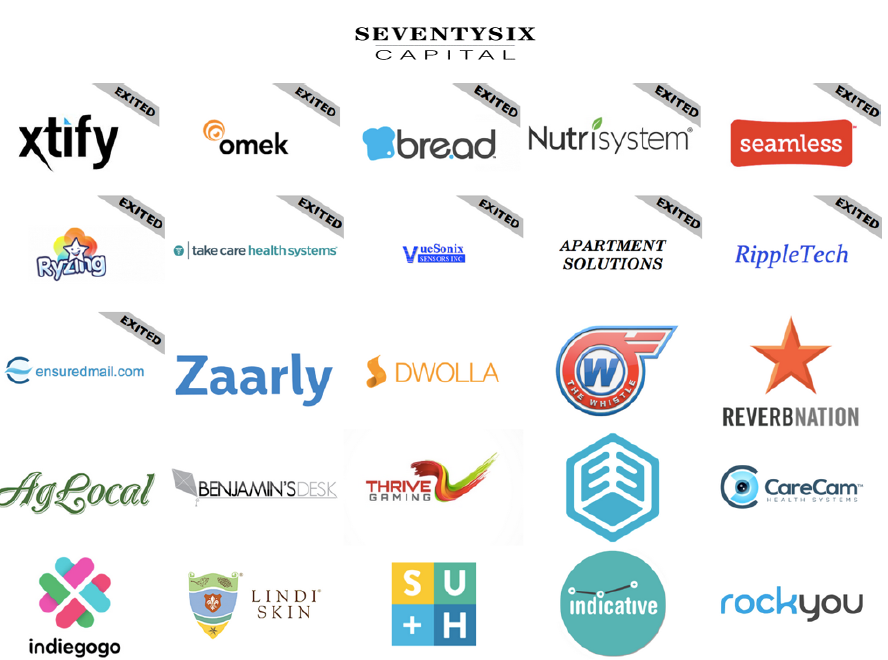 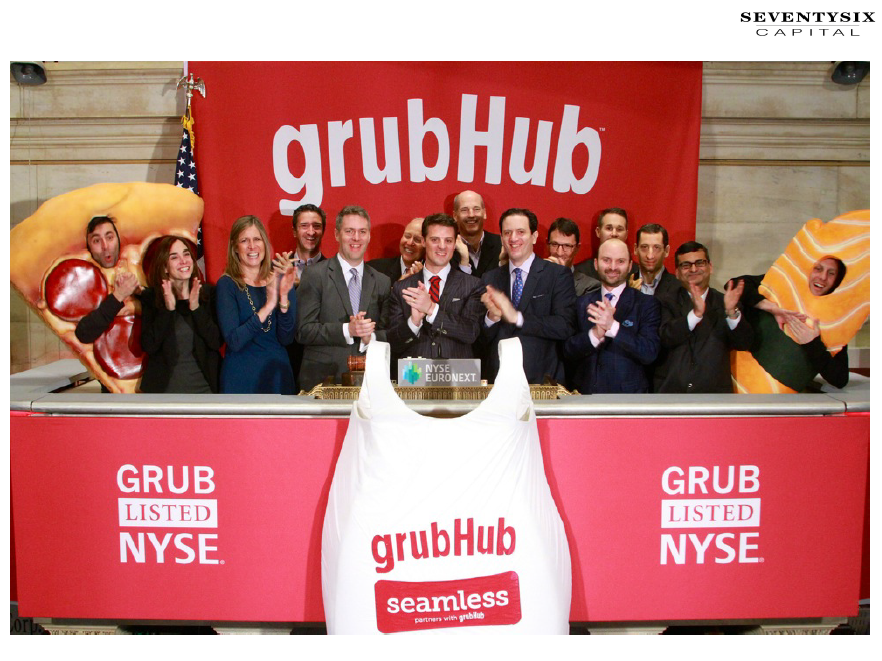 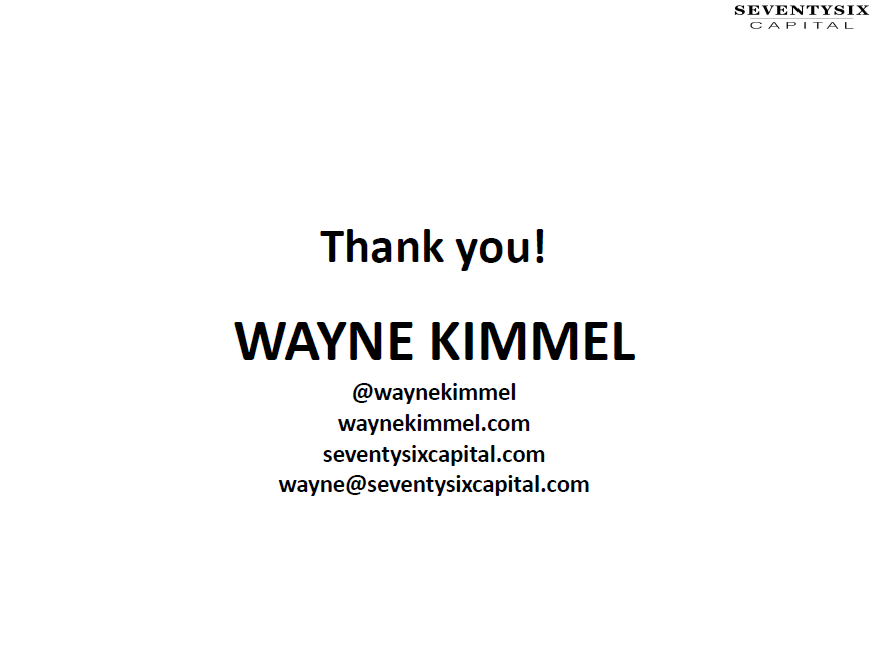 2014-2015 Program Schedule

         Meeting Date		                    Topic	
October 16, 2014		An Update From and ALJ at the USPTO 				Patent Trial and Appeal Board	

November 19, 2014		Judges’ Dinner at The Barnes Foundation				Honoring Hon. Gregory M. Sleet, U.S. 				District Judge for the District of Delaware, 	
January 15, 2015		An Update from the Copyright Office	

February 19, 2015		Trademarks in the Wine Industry (plus 				a wine tasting)
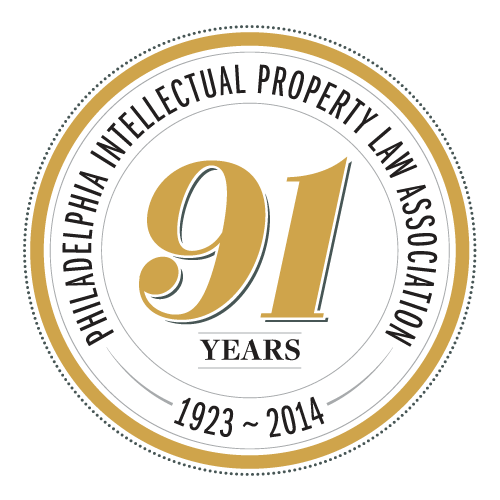 New PIPLA Benefit	

With our booking of the Judges’ Dinner at the Barnes Foundation we get a corporate membership

Limited number (50) free tickets
Two private tours with a docent with up to 15 guests
Discounts in the store and restaurant
Discounts for other event bookings

Contact Jay Halt if you would like to take advantage 
	of any of these benefits.
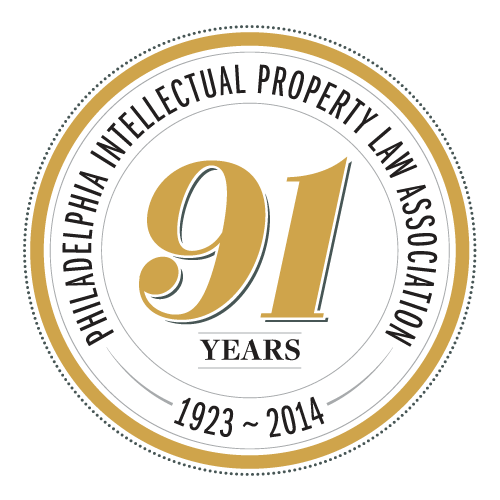 Please return sign in sheets and evaluation forms
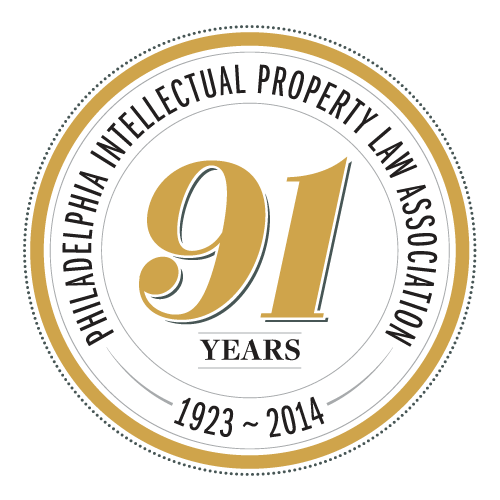